ELECTROSTATIC-IIGauss’s law and its application
Er.Somesh Kr Malhotra
Assistant Professor
ECE Department,UIET
Electric flux density
Electric flux density is a measure of the strength of an electric field generated by a free electric charge, corresponding to the number of electric lines of force passing through a given area. Electric flux density is the amount of flux passing through a defined area that is perpendicular to the direction of the flux.
Mathematically
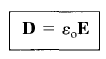 Electric Flux
Electric flux is the rate of flow of  the electric field through a given area Electric flux is proportional to the number of electric field lines going through a virtual surface.
Mathematically
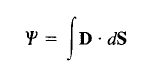 Example
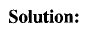 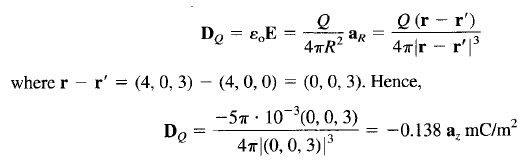 Example
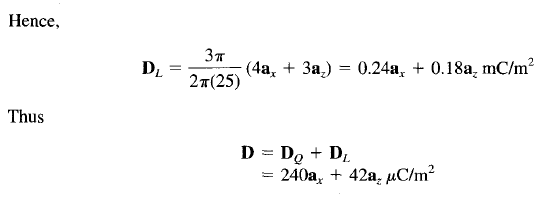 Gauss’s Law
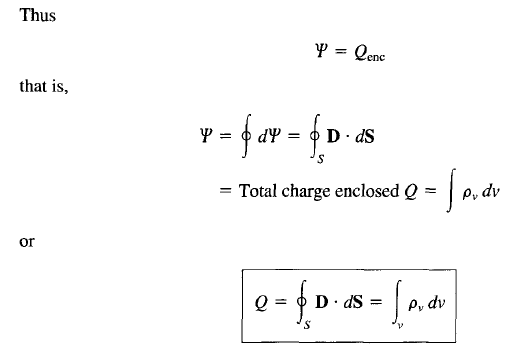 Gauss’s Law
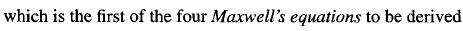 Application of Gauss Law
Point Charge
Suppose a point charge Q is located at the origin. To determine D at a point P, it is easy tosee that choosing a spherical Gaussian surface containing P will satisfy symmetry conditions as shown in fig.
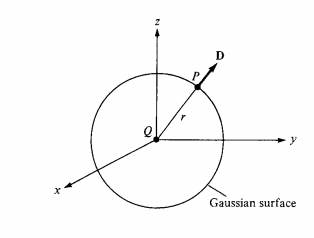 Point Charge
INFINITE Line Charge
Suppose the infinite line of uniform charge pL C/m lies along the z-axis. To determine D ata point P, we choose a cylindrical Gaussian surface containing P to satisfy symmetry condition as shown in Figure . D is constant on and normal to the cylindrical Gaussian surface
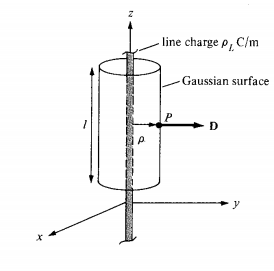 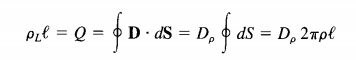 Infinite Line Charge
INFINITE Sheet Charge
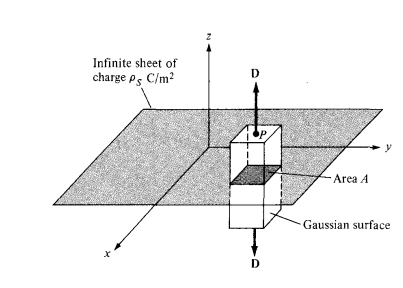 INFINITE Sheet Charge
Above eq. become